IR 390 Zorunlu Staj
IR 390
Sadece Yaz dönemi açılır
20 iş günü
SGK’yı üniversite öder
(Yarım gün ve online staj sayılmaz. Her staj günü 1 tam iş günüdür)
6 AKTS 
Not: Başarılı/Başarısız
Zorunlu stajı sadece Yaz döneminde yapmanız gerekiyor
En geç 3. sınıf (6. sömestr) bitişi ve 4. sınıf (7. sömestr) öncesi yaz döneminde tamamlamanız gerekir.
İstisnalar var mı? Nadiren.
İstisna - KZÖ
Öğretim üyelerinin araştırma projelerinde kısmi zamanlı öğrenci (KZÖ) olarak  yapacakları, süre ve kapsam koşullarını sağlayan çalışmalar zorunlu staj olarak kabul edilebilir. 
Ancak, Staj Koordinatörünün onayı alınmalıdır.
Staj yerini kim bulur?
Siz
Staj yeri bulmak, ilk irtibatı kurmak ve staj yerine kabul edilmeyle ilgili bütün konular için Profesyonel Gelişim Merkezi’nin imkanlarından faydalanabilirsiniz. Merkezin düzenli staj bilgilendirme toplantılarına katılın:
https://www.ozyegin.edu.tr/tr/profesyonel-gelisim/ogrenciler-icin/staj-ve
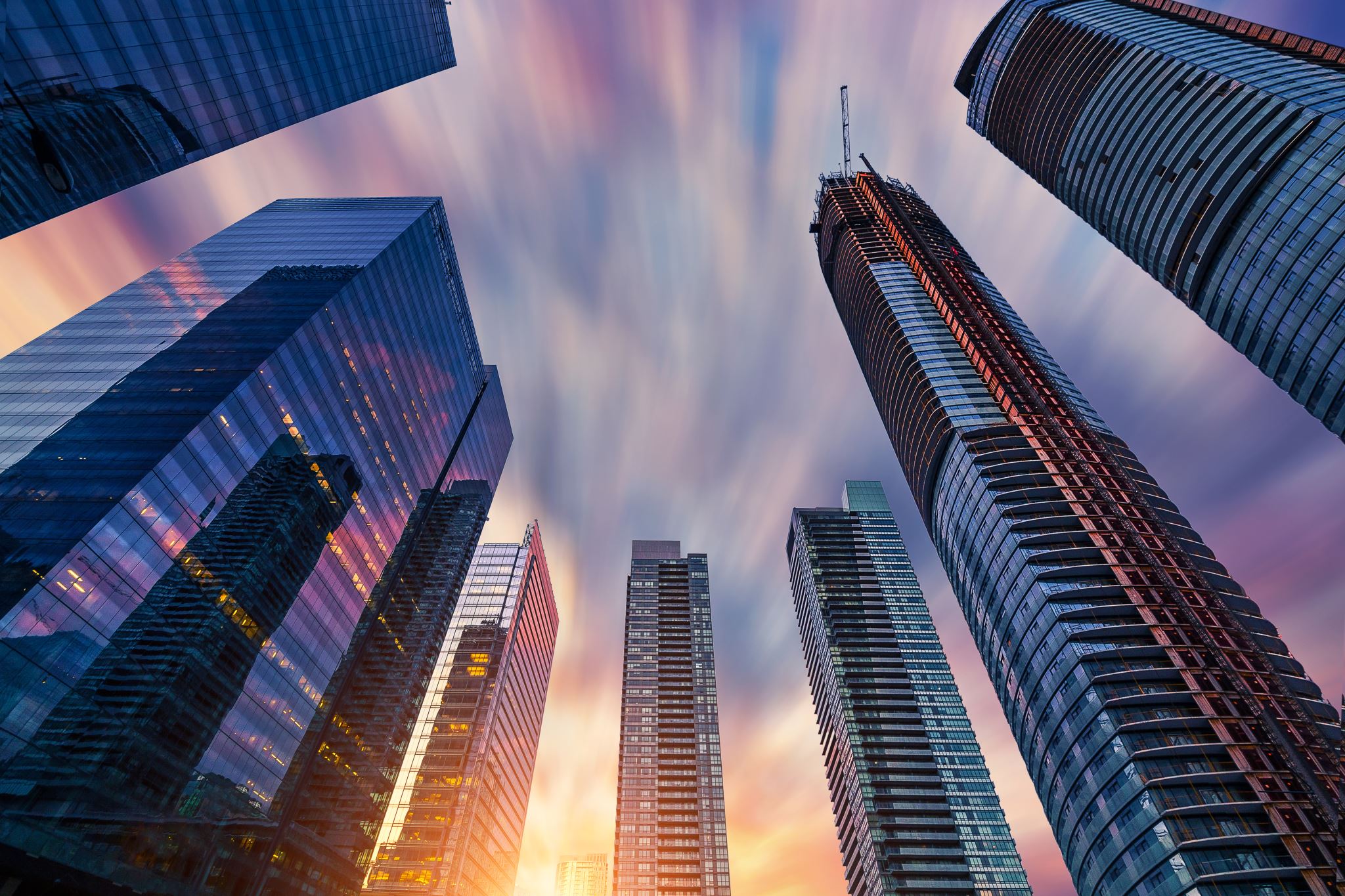 Uluslararası İlişkiler Bölümü Staj Yerleri
Özel Sektör: Anadolu Sigorta, Arçelik, Microsoft Türkiye, Dedeman Otel, QNB Finansbank, OYAK Renault, FIBA Bank, The Bosphorus İstanbul, Denizbank, Türk Hava Yolları, Milliyet Gazetesi, Swiss Otel, Getir Parakende Lojistik, Aksigorta, Turkuvaz Haberleşme ve Yayıncılık, Toyota Türkiye

Kamu Kurum ve Kuruluşları: Çalışma ve Sosyal Güvenlik Bakanlığı, Sanayi ve Teknoloji Bakanlığı, Ticaret Bakanlığı, TRT World, İstanbul Büyükşehir Belediyesi, İstanbul Gümrük ve Dış Ticaret Bölge Müdürlüğü, Aydın İl Göç İdaresi Müdürlüğü, Ayvalık Kaymakamlığı

Vakıf ve Dernekler: Göç Araştırmaları Derneği, Hüsnü Özyeğin Vakfı, Türkiye Avrupa Birliği Derneği 

Üniversiteler: Özyeğin Üniversitesi, Sabancı Üniversitesi, Beykoz Üniversitesi
Lisans staj yerleri, kurumsal dağılım (2015-2023)
Ön koşullar
SEC 201 ve SEC 202 derslerini başarıyla tamamlamış olmak 
60 krediyi tamamlamak 

Zorunlu staj derslerini başarıyla tamamlayamayan öğrenciler mezun olamazlar
SÜREÇ
Staj yerinin staj koordinatörü tarafından onaylanması 
Staj yapılacak kurum yeri belli olur olmaz bana email ile (irinternship@ozyegin.edu.tr) bildirin. Ben onay verdikten sonra işlemlere devam.


Gerekli belgeler Bölüm Sekreterliğine teslim edilir (cigdem.guler@ozyegin.edu.tr)
Bu belgeler neler? Bakınız: https://www.ozyegin.edu.tr/tr/uluslararasi-iliskiler/lisans-ba-programi/staj 

**Bu belgeleri staja başlamadan 10 iş günü önce teslim etmelisiniz. SGK’nız evrak tesliminden 10 iş günü sonra ödenmeye başlıyor.
***SGK’sı ödenmeyen stajlar sayılmıyor.
SÜREÇ
Staj başlamadan en geç 10 gün önce Fakülte Sekreterliğine (Çiğdem Güler) iletilmesi gereken evraklar: 

Staj bilgilendirme formu ***
Teşvik Formu 
SGK Beyan ve Taahhütnamesi (Genel Sağlık Sigortası olanlar ve olmayanlar için ayrı)
Nüfus cüzdan fotokopisi 
İkametgah (e-devletten barkodlu olarak alınabilir) 
E-Devletten alınacak müstehaklık sorgulama ekranı çıktısı 
Öğrenci belgesi (e-devletten barkodlu olarak alınabilir)  
Transkript (SIS üzerinden PDF olarak indirip fotokopisini getirebilirsiniz)
SÜREÇ
Bu formların kesinlikle el yazısı ile doldurulmaması, ıslak imzalar dışındaki bütün bilgilerin bilgisayarda tuşlanması gerekmektedir. El yazısının okunmadığı durumlarda hatalı/eksik bilgilerin sisteme girilmesi stajınızın geçersiz hale gelmesine sebep olabilir. 

NOT: *** Staj bilgilendirme formu ***
Bu formu önce siz sonra staj yapacağınız kurum ıslak olarak imzalayıp kaşeledikten sonra Fakülte Sekreterliğine (Çiğdem Güler) teslim eder. Ben bu formu siz bu şekilde teslim ettikten sonra imzalayacağım. Daha önce değil.
Yani: Staj bilgilendirme formuna imzayı “en son” ben atacağım.
SÜREÇ
Staj tarihlerinde herhangi bir değişiklik olması halinde derhal öğrenci Fakülte Sekreterliğine bilgi vermelidir (cigdem.guler@ozyegin.edu.tr) 
Hastalık durumu
Staj bitiminde öğrencilerin teslim etmesi gereken belgeler:
Staj Genel Raporu: Staj süresince yapılan çalışmaların kaydedildiği bir rapor. Staj süresince yapılan işlerin detaylı anlatımı, teorik ve pratik açıklamalar bu raporda yazılır. Buna ek olarak, stajda öğrendiğiniz bilgiler ve edindiğiniz becerilerin aldığınız derslerle bağlantısı kurulmalıdır. Bu derslerin hangileri olduğu belirtilmelidir. Bu rapor staj bitiminde yazılabilir. Raporun bilgisayarada (el yazısı değil) ve İngilizce yazılması gerekmektedir. Yaklaşık 2000 kelime civarında olması beklenmektedir ve irinternship@ozyegin.edu.tr adresine gönderilmelidir.
Staj Günlüğü: Günlük çalışmaların kaydedildiği bir defter. Staj Günlüğü’nde öğrenciler her gün için ne yaptıklarını özetlerler. Her günün tarihi açıkça belirtilmelidir. Staj Günlüğü’nün staj esnasında günlük olarak yazılması tavsiye edilir. Staj Günlüğü’nün bilgisayarada (el yazısı değil) ve İngilizce yazılması gerekmektedir. Ardından Staj Günlüğü’nün çıktısı alınmalı ve öğrencinin stajını değerlendiren yetkili tarafından her sayfası onaylanmalı, ıslak imzalanmalı ve kaşelenmelidir. İmzalanmış ve kaşelenmiş günlük taranmalı ve e-mail ile irinternship@ozyegin.edu.tr adresine gönderilmelidir.
Staj Değerlendirme Formu: Staj yapan öğrencilerin üniversiteye teslim ettikleri Zorunlu Staj Bilgilendirme Formunda belirtilen, staj süresince öğrencinin çalışmalarını değerlendirecek yetkilisi tarafından Staj Değerlendirme Formunun doldurulması ve yine kendisi tarafından (öğrenci tarafından değil) irinternship@ozyegin.edu.tr adresine e-posta ile gönderilmesi gerekir. Yetkilinin bu e-postayı göndeririken mesajı öğrenciye cc’lememesi gerekir. (Yani Değerlendirme Formunu sizin görmemeniz gerekir) Staj Değerlendirme Formundaki Staj Başlangıç ve Bitiş tarihleri ile Staj Bilgilendirme Formu üzerindeki başlangıç ve bitiş tarihleri aynı olmalıdır.
Staj Genel Raporu ve Staj Günlüğü:
Staj Genel Raporu ve Staj Günlüğü’nün taranmış halini irinternship@ozyegin.edu.tr adresine gönderin
Hazırladığınız belgelerin (Staj Genel Raporu ve Staj Günlüğü) orijinallerini saklayın. 
Bunları Araştırma Görevlisi Deniz Girgin’e teslim edin. Eğer Deniz’i bulamazsanız Fakülte İdari Ofisinde Çiğdem hanım veya Arzu hanıma bırakabilirsiniz. 
Orijinalleri teslim etmek için son bir tarih yok ancak size uygun olan en kısa zamanda teslim etmeniz beklenmekte.
ÇOK ÖNEMLİ NOT
Staj bitiminde teslim edilmesi gereken belgelerin (1, 2 ve 3) Yaz dönemi final sınavlarının başlangıç tarihine kadar, yani en geç 14 Ağustos’a kadar, teslim edilmesi gerekir. 
Raporu zamanında teslim edilmeyen staj başarısız sayılır.
BİTİRİRKEN
Staj yerinizi ve tarihleri şimdiden ayarlayın
2023-24 akademik yılı için 14 Ağustos tarihinden önce 20 iş günü olan stajınızın bitmiş olması ve gerekli bitiş belgelerinin en geç 14 Ağustos’ta e-mail (irinternship@ozyegin.edu.tr) adresine gönderilmiş olması gerekmekte
Staja Yaz dönemi ders kayıtları öncesinde başlayabilirsiniz. Ancak dikkat edin: Staj günlerinizin (Bahar dönemi) Final ya da Bütünleme sınavlarınızla aynı gün olmaması gerek.
SON NOT: Yaz döneminde IR 390 dışında başka dersler de alacak olursanız, ders programınızda haftada 3 günün boş olması gerekir. Aksi takdirde stajınız sayılmaz.